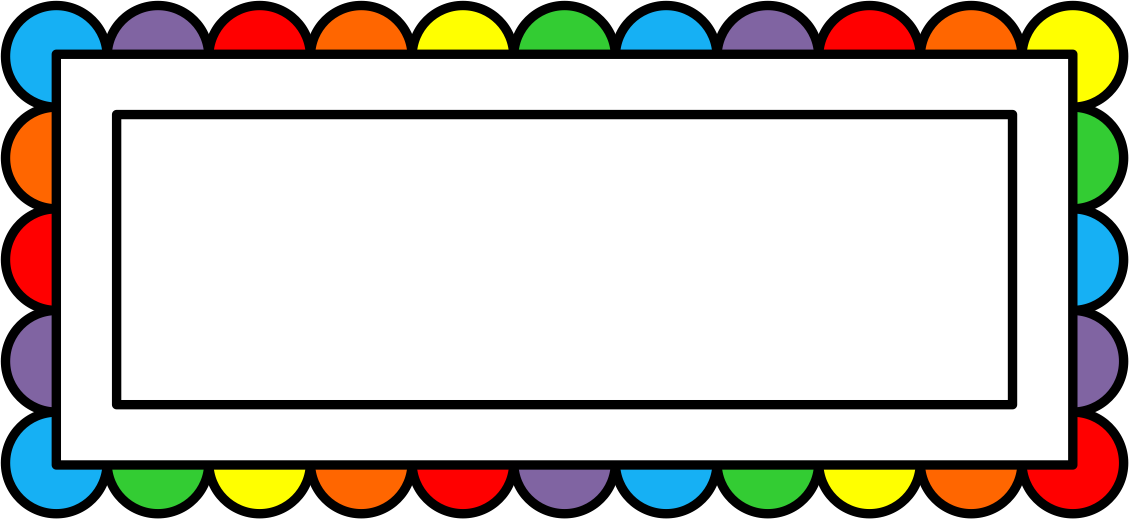 Verjaardagskalender
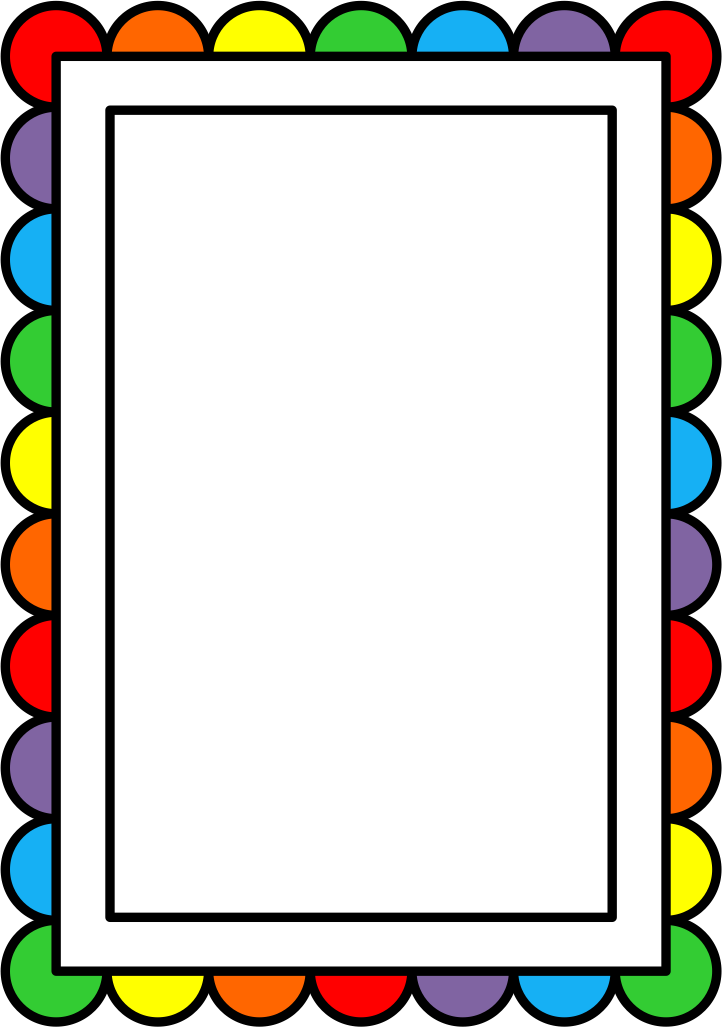 Juf/meester
…
It’s my birthday!
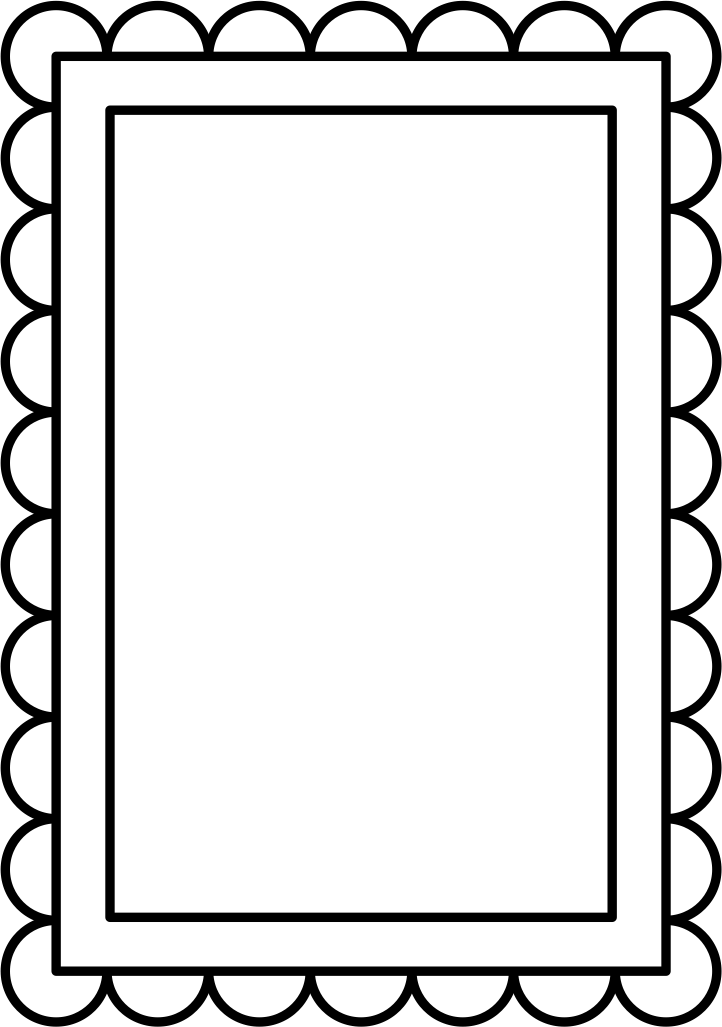 …
…
It’s my birthday!
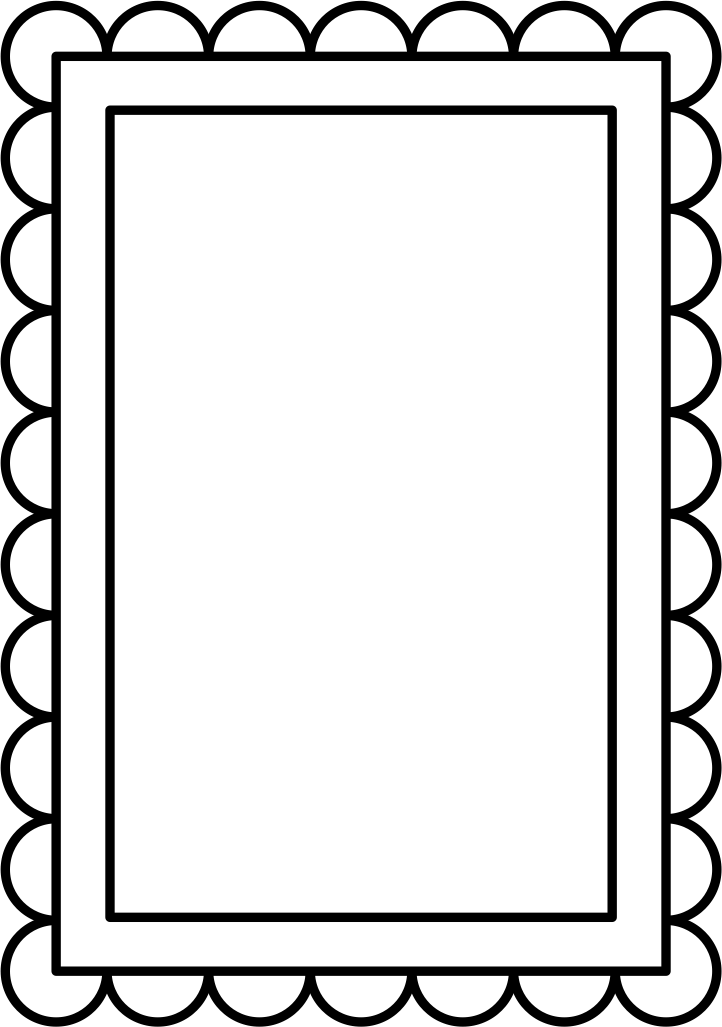 …
…
It’s my birthday!
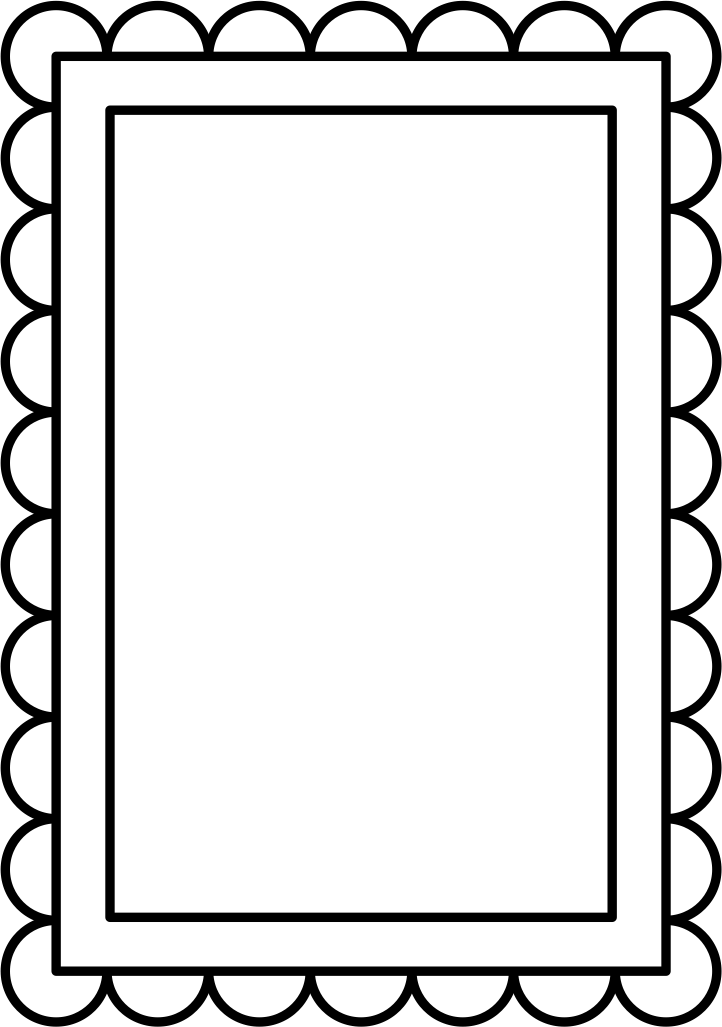 …
…
It’s my birthday!
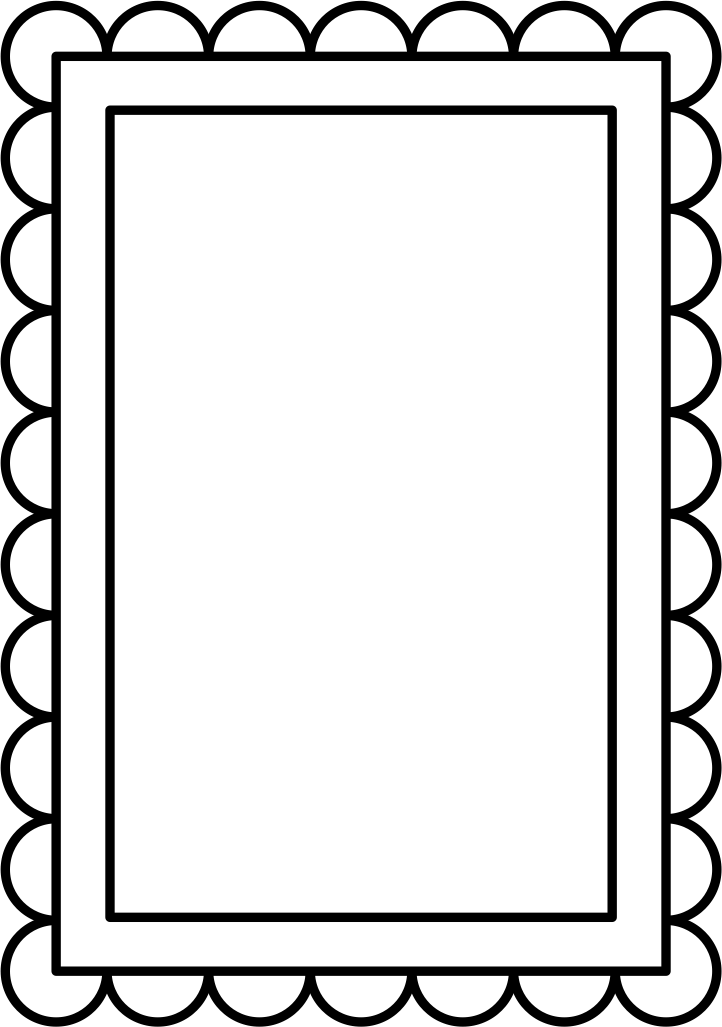 …
…
It’s my birthday!
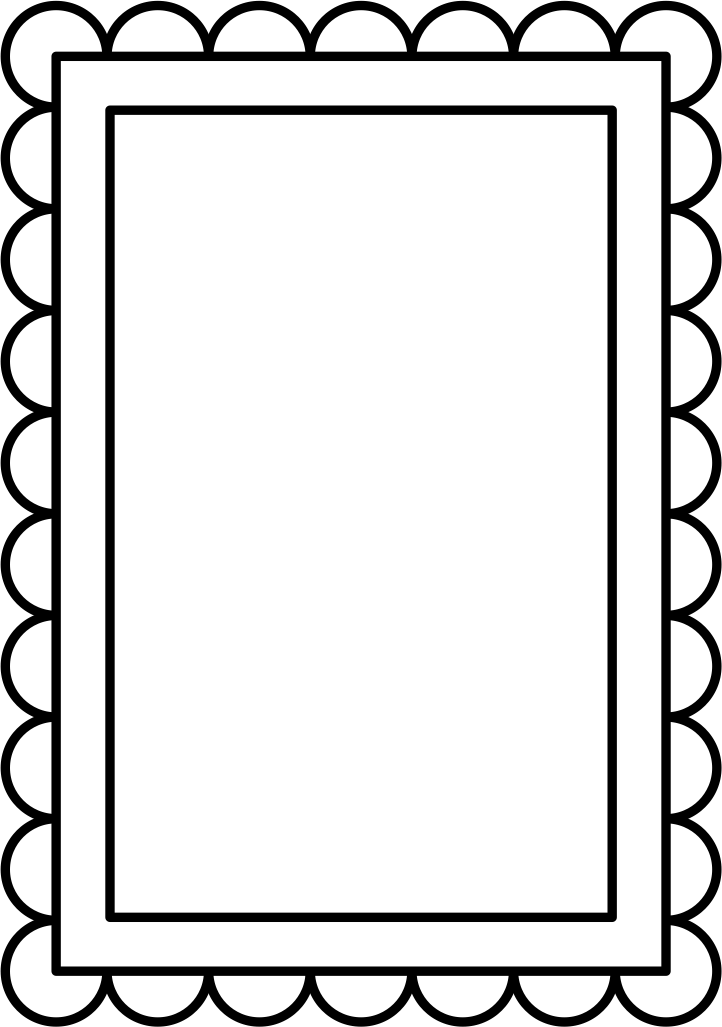 …
…
It’s my birthday!
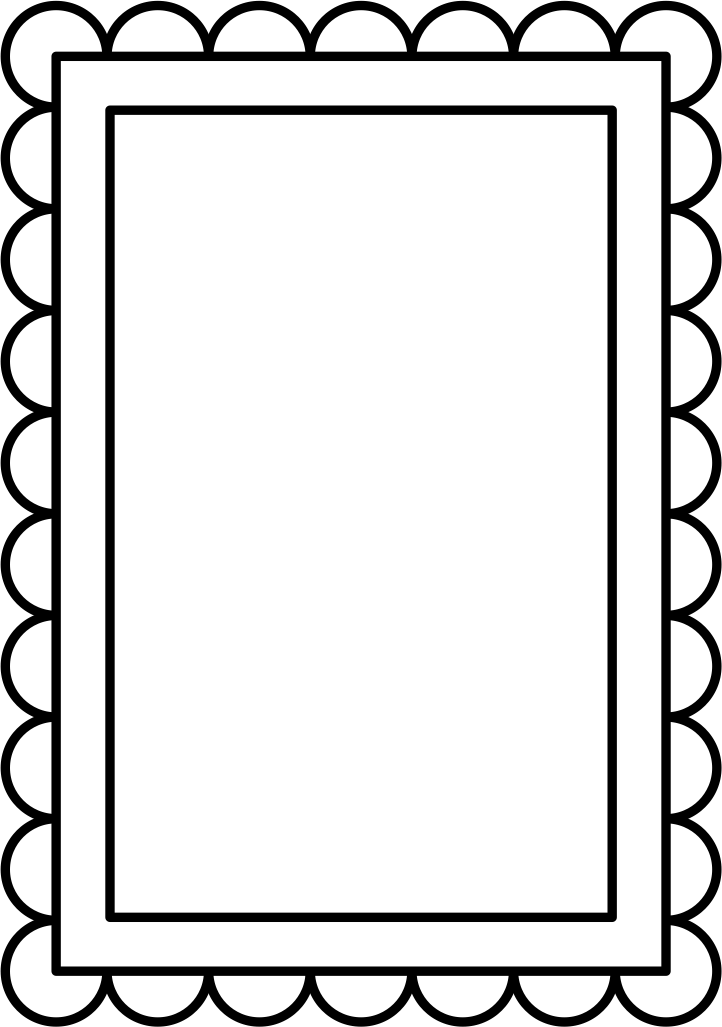 …
…
It’s my birthday!
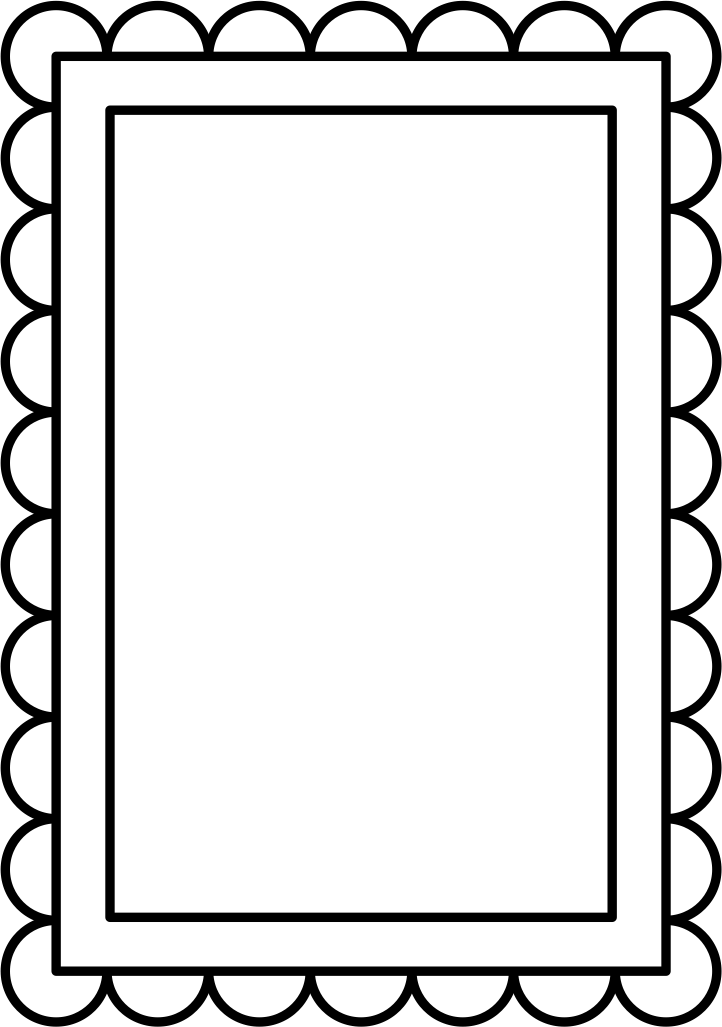 …
…
It’s my birthday!
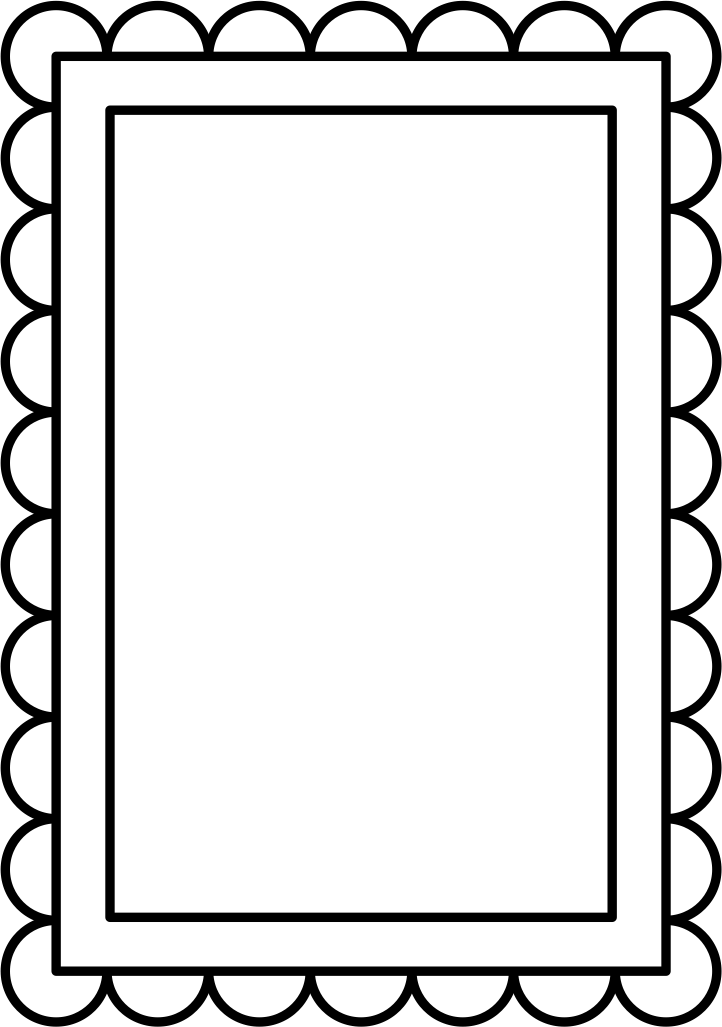 …
…
It’s my birthday!
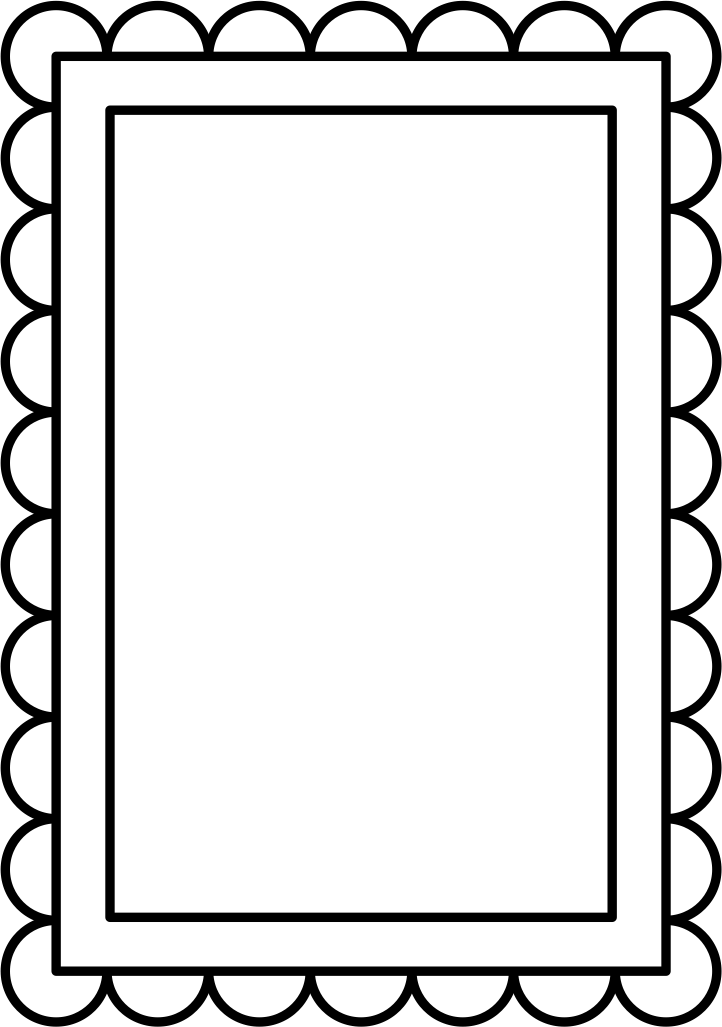 …
…
It’s my birthday!
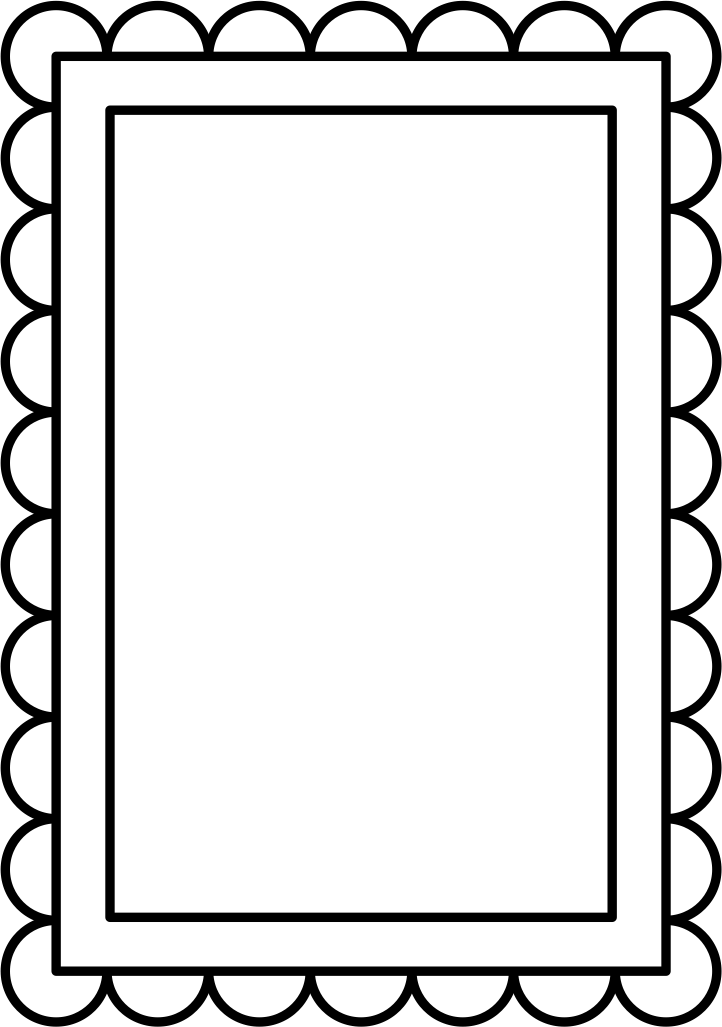 …
…
It’s my birthday!
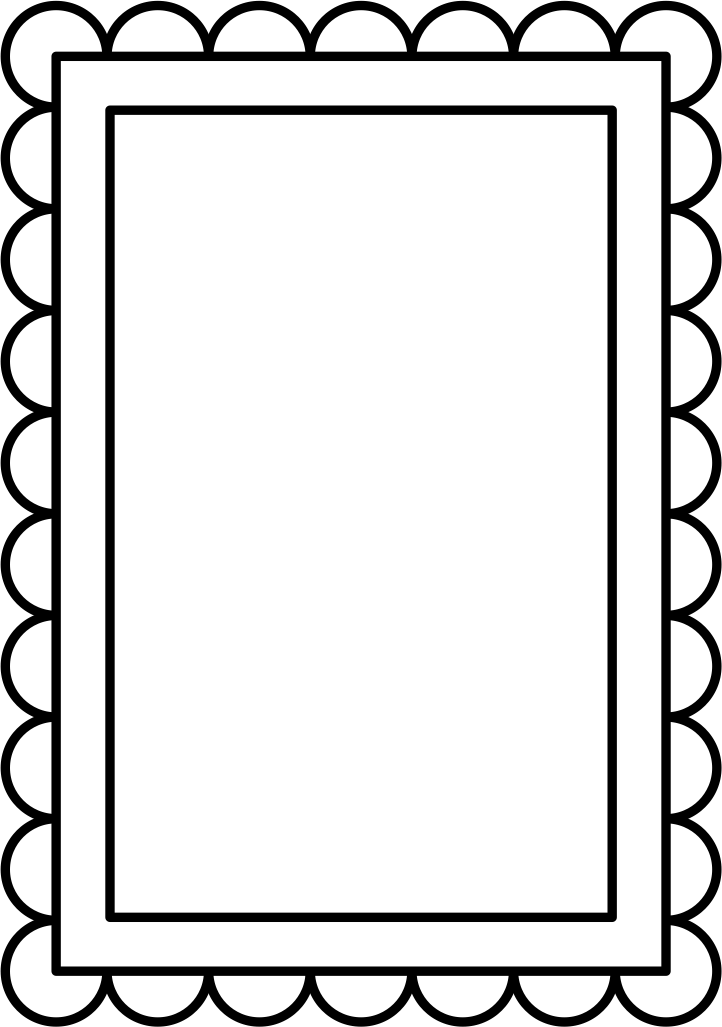 …
…
It’s my birthday!
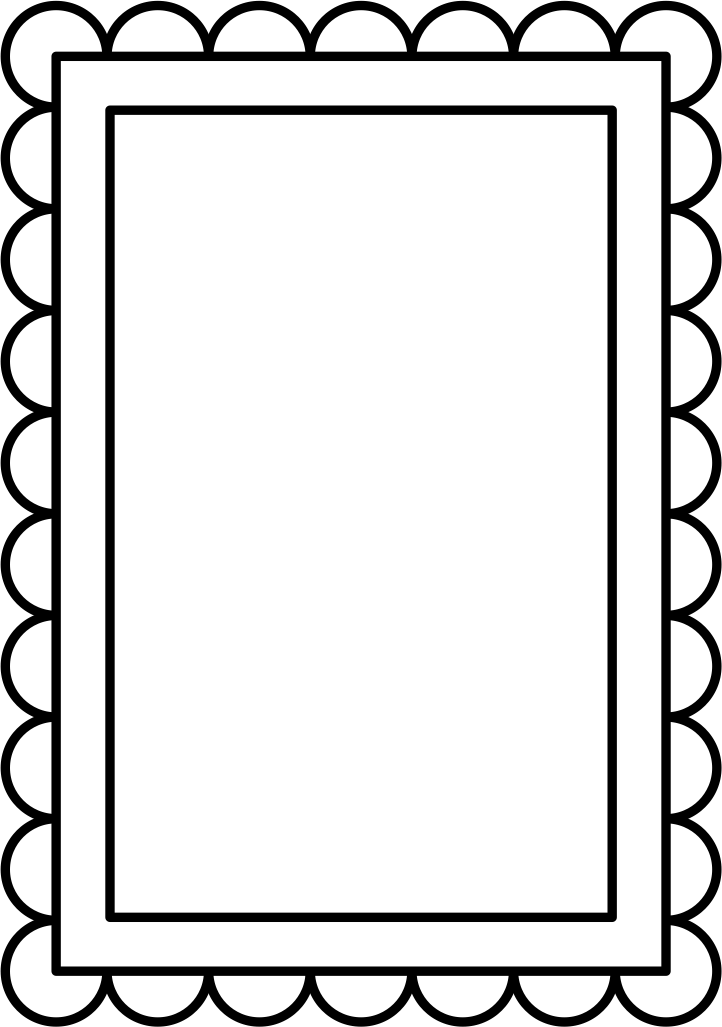 …
…
It’s my birthday!
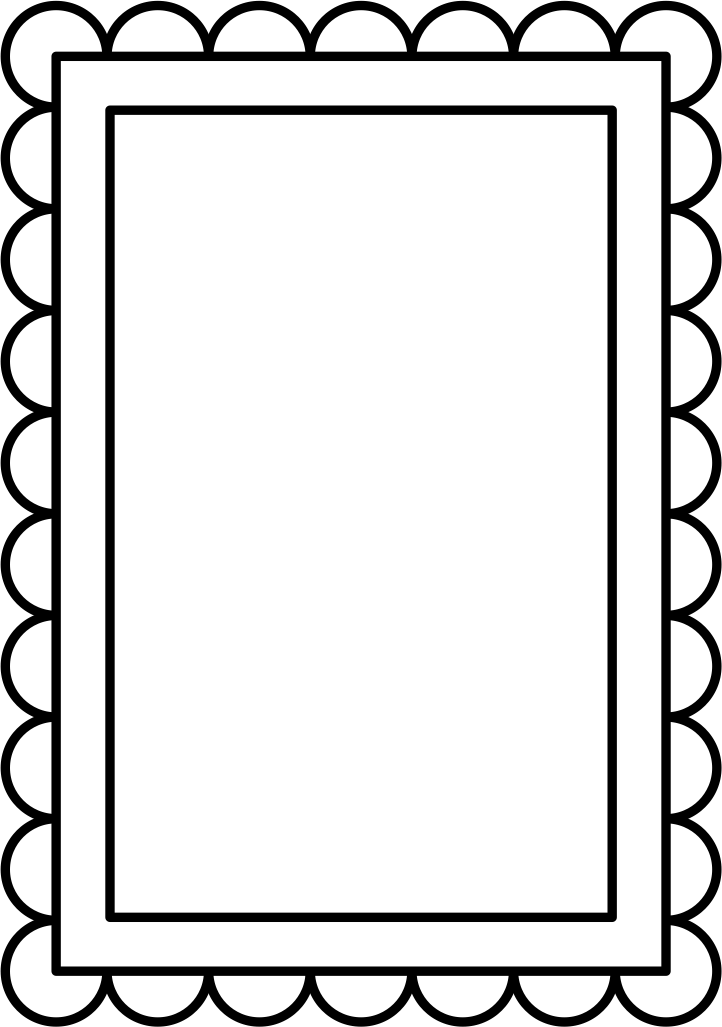 …
…
It’s my birthday!
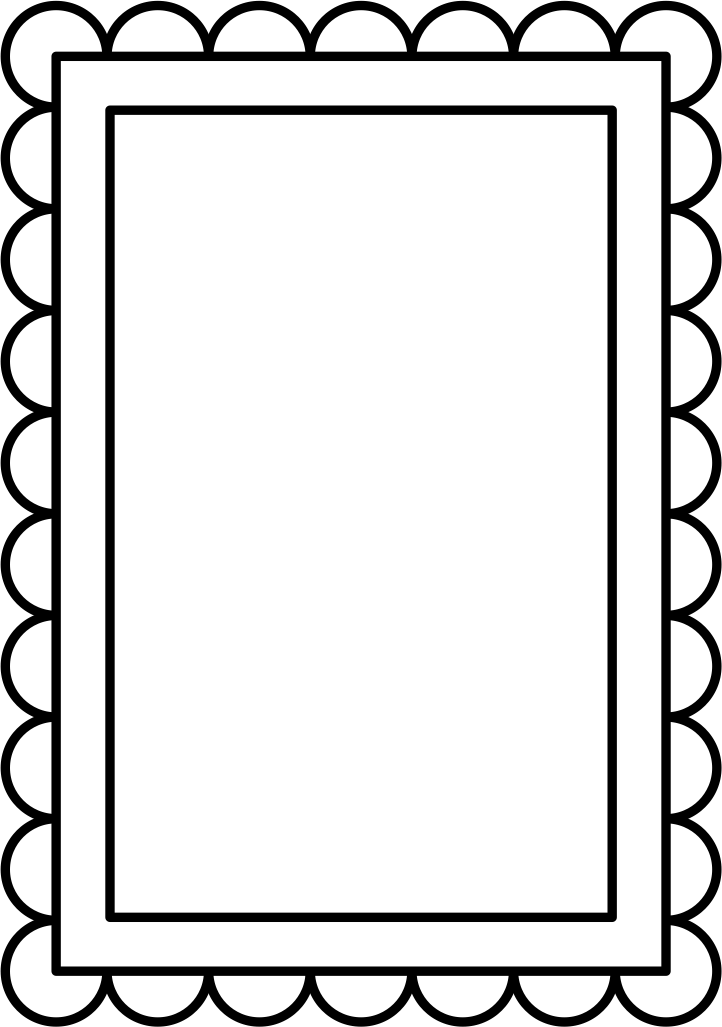 …
…
It’s my birthday!
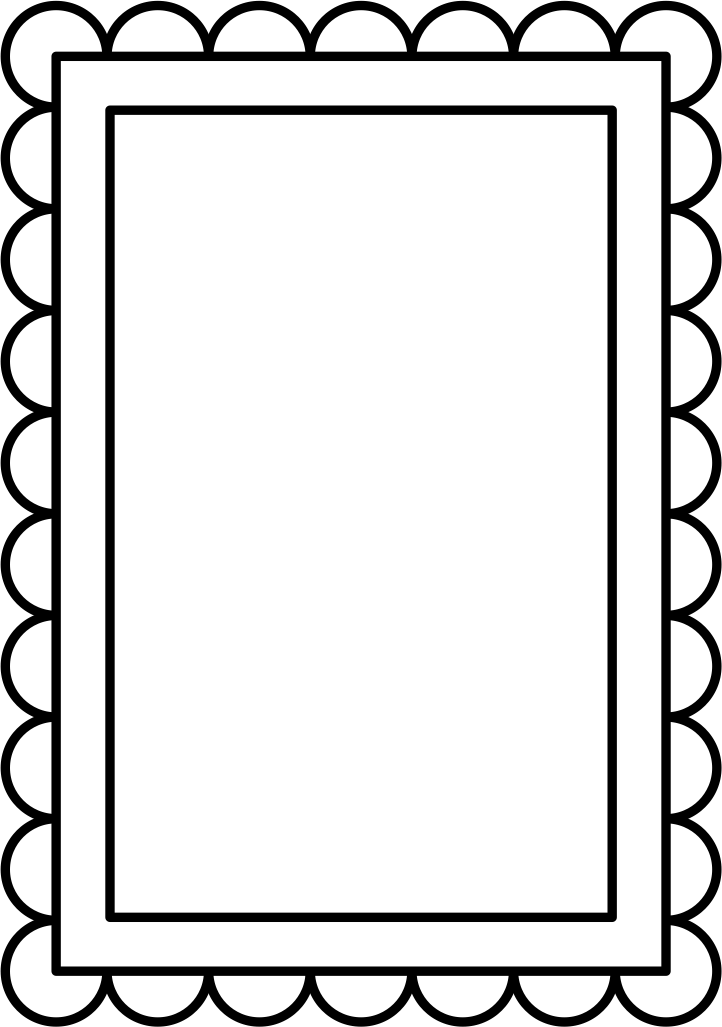 …
…
It’s my birthday!
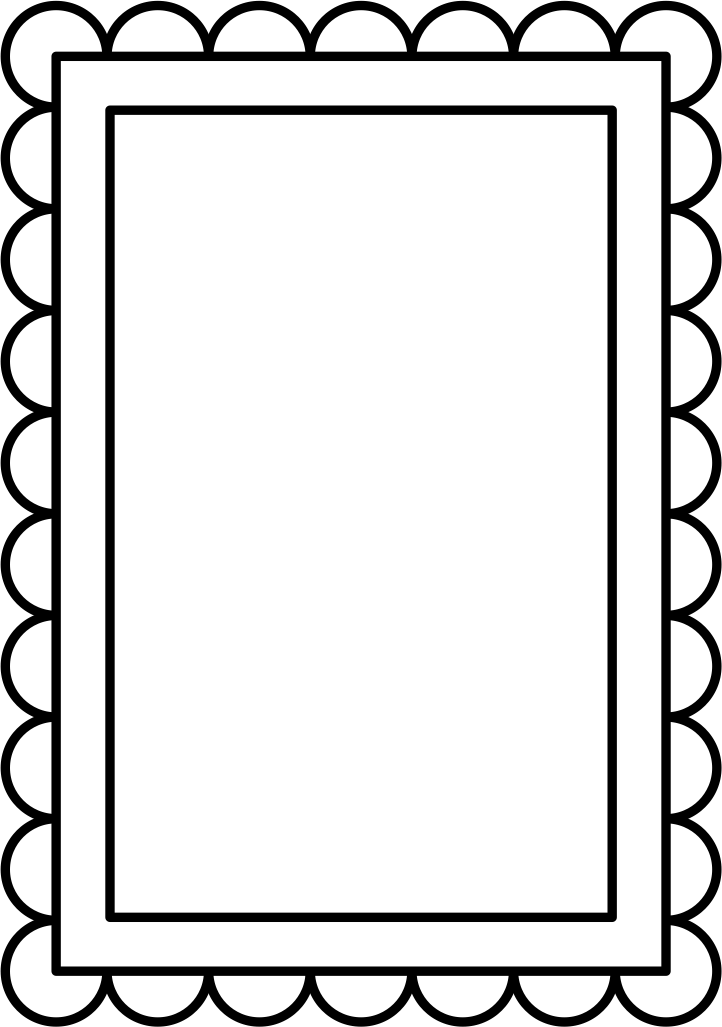 …
…
It’s my birthday!
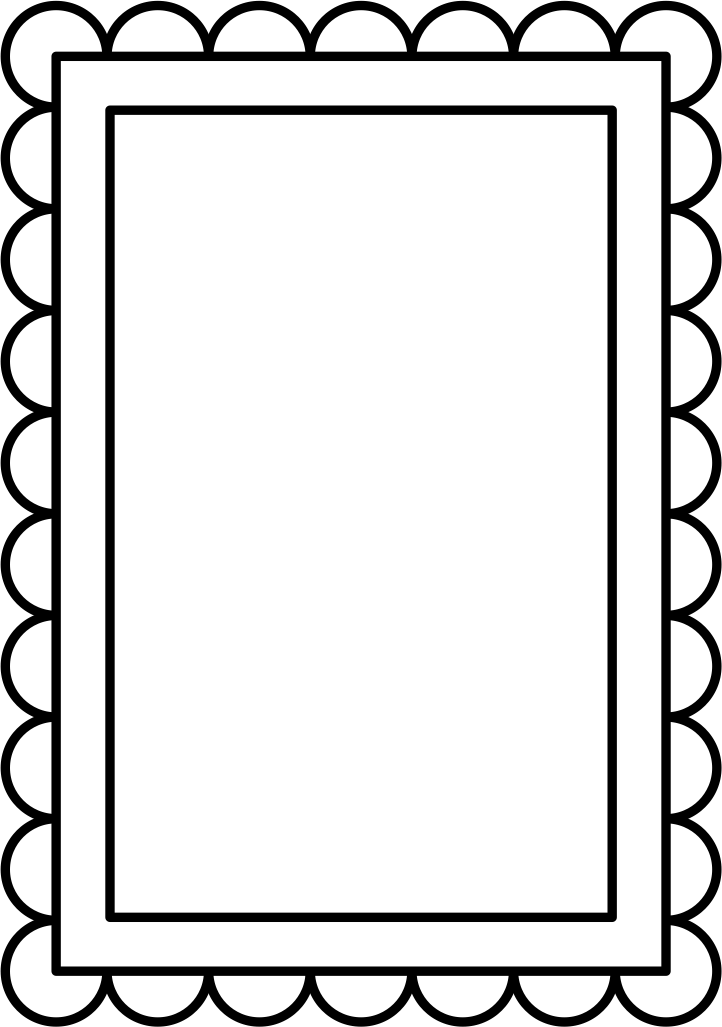 …
…
It’s my birthday!
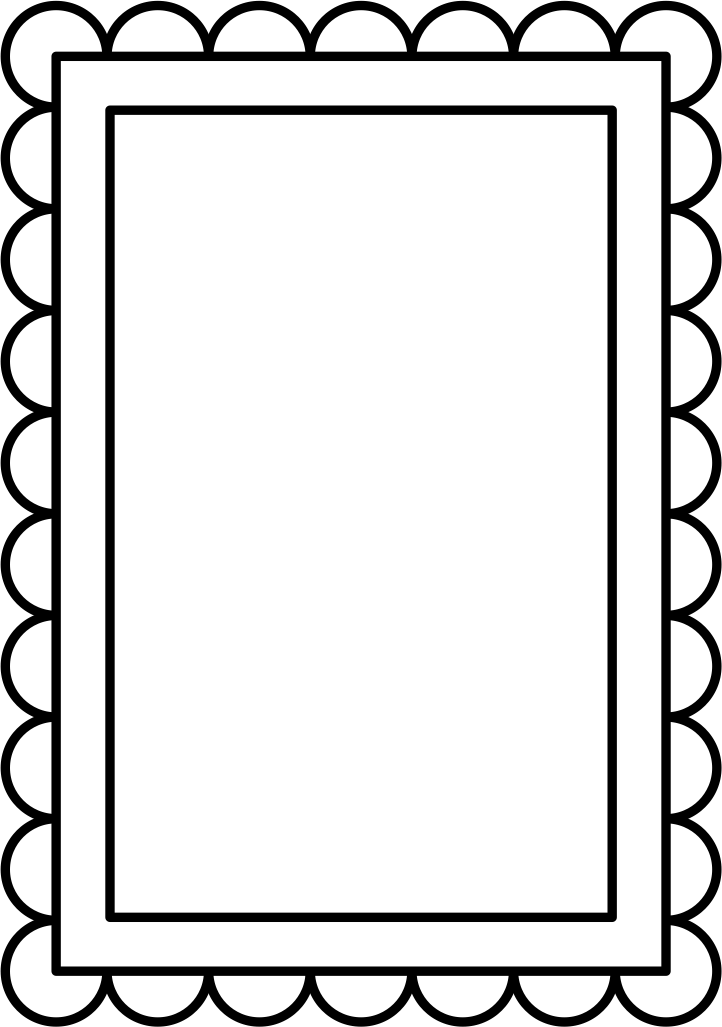 …
…
It’s my birthday!
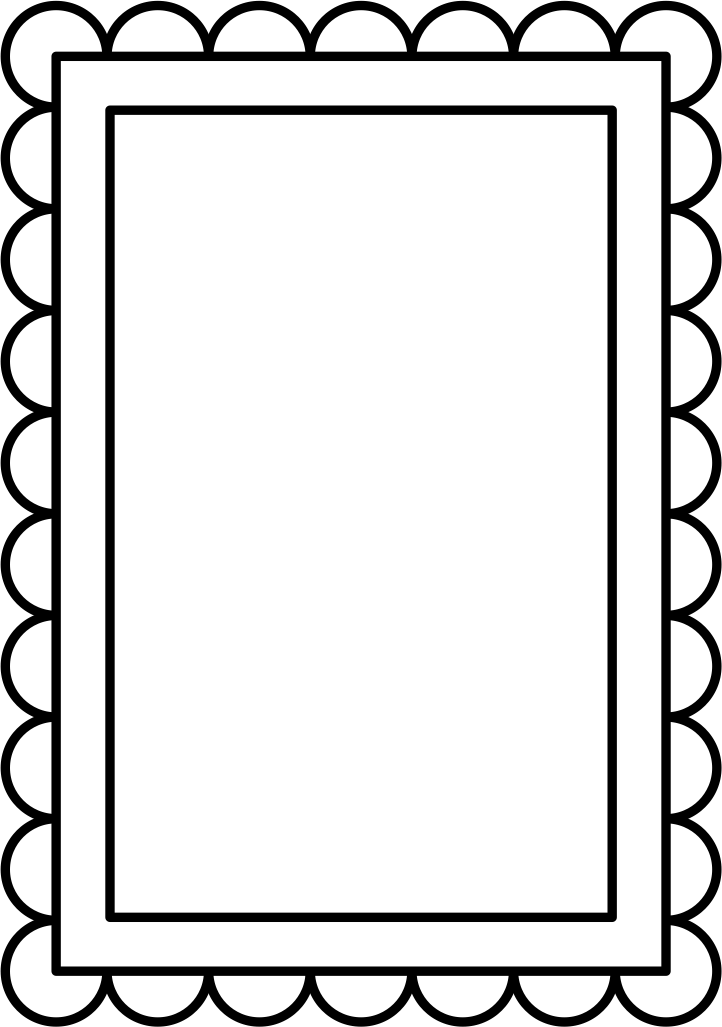 …
…
It’s my birthday!
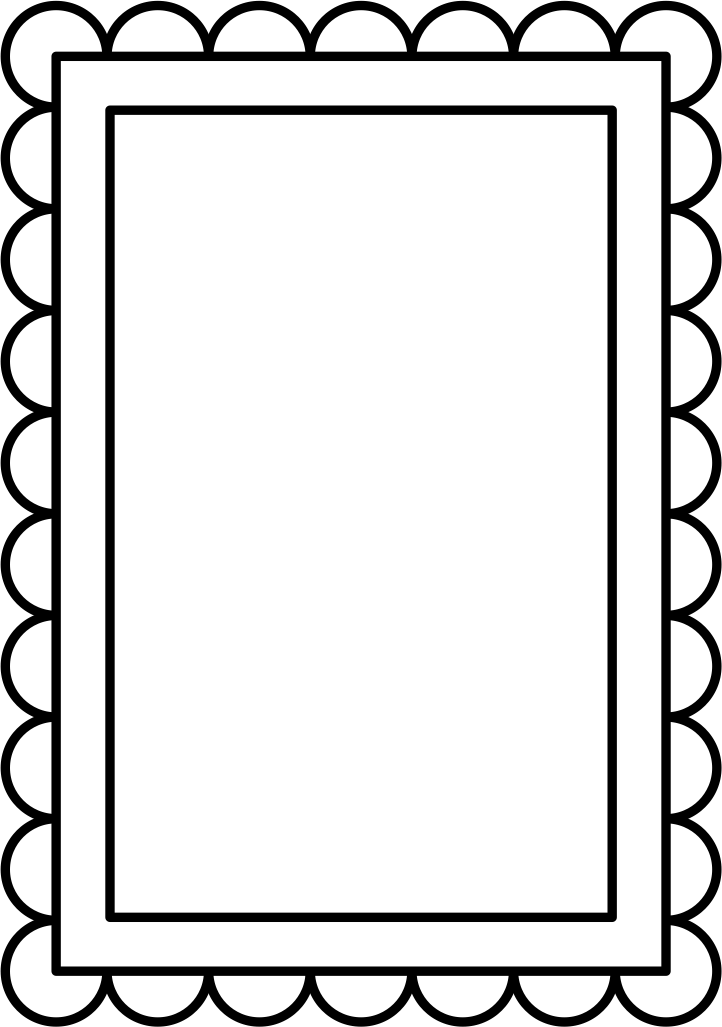 …
…
It’s my birthday!
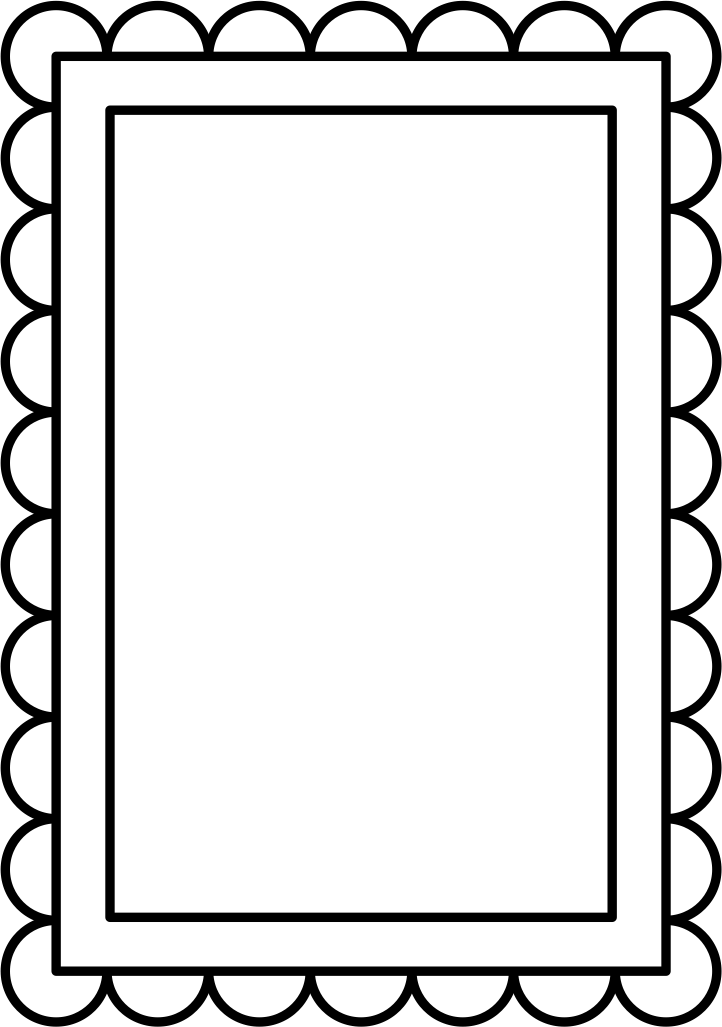 …
…
It’s my birthday!
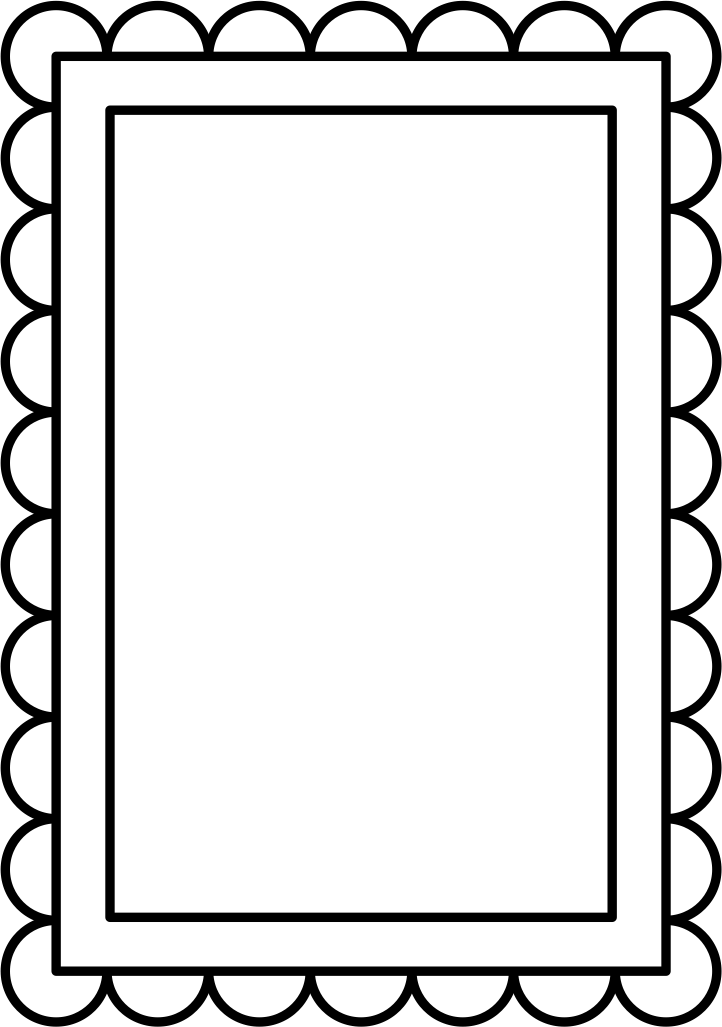 …
…
It’s my birthday!
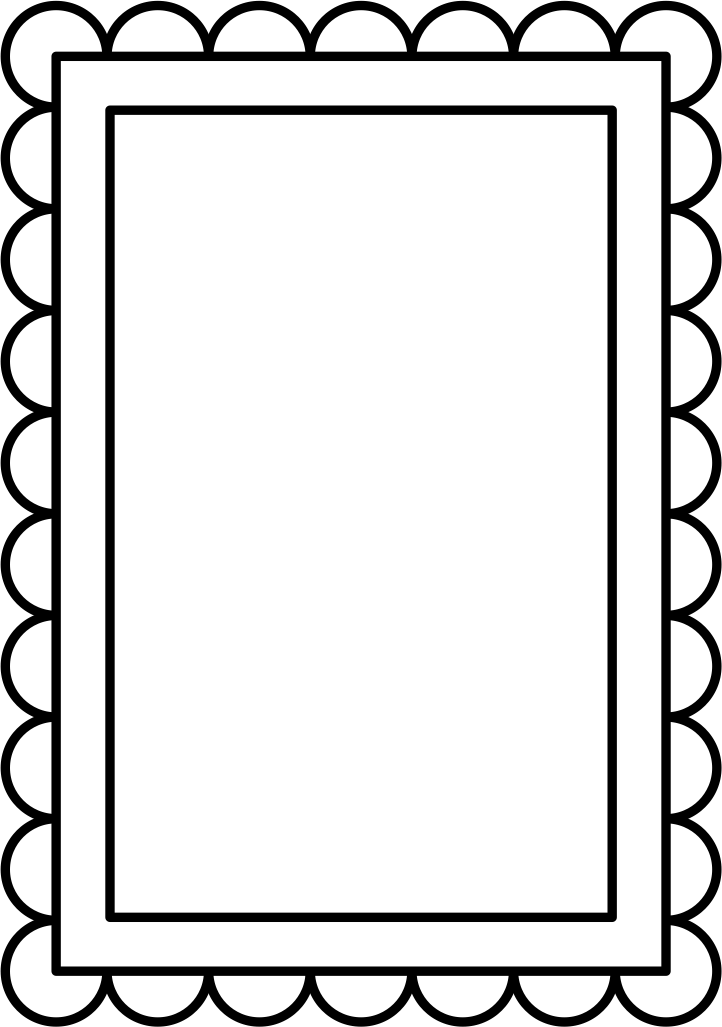 …
…
It’s my birthday!
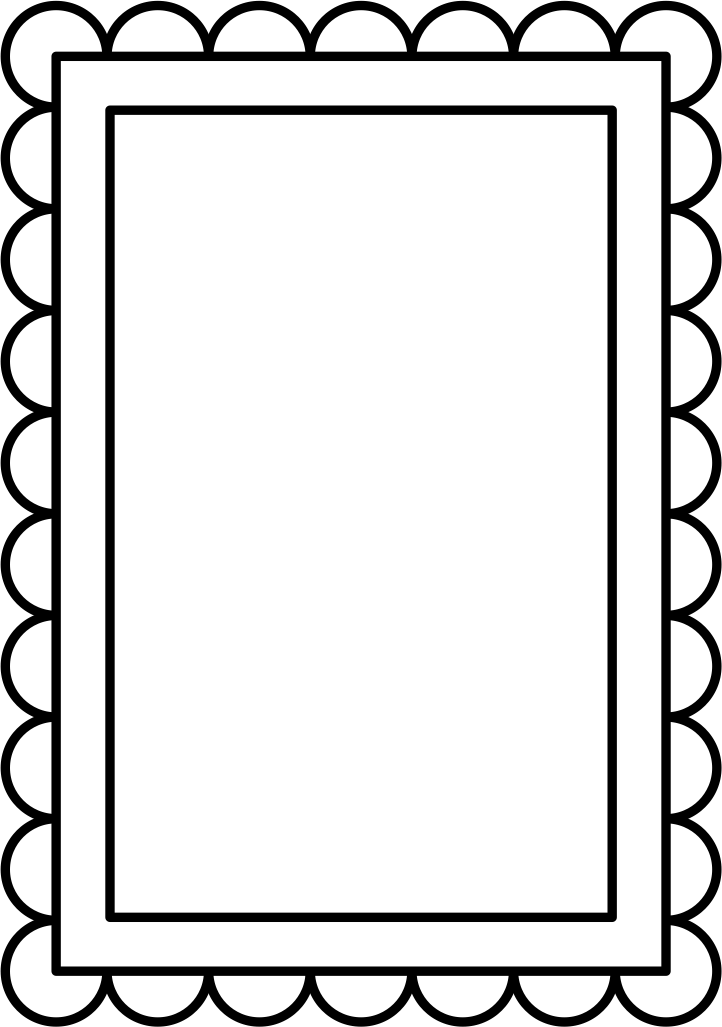 …
…
It’s my birthday!
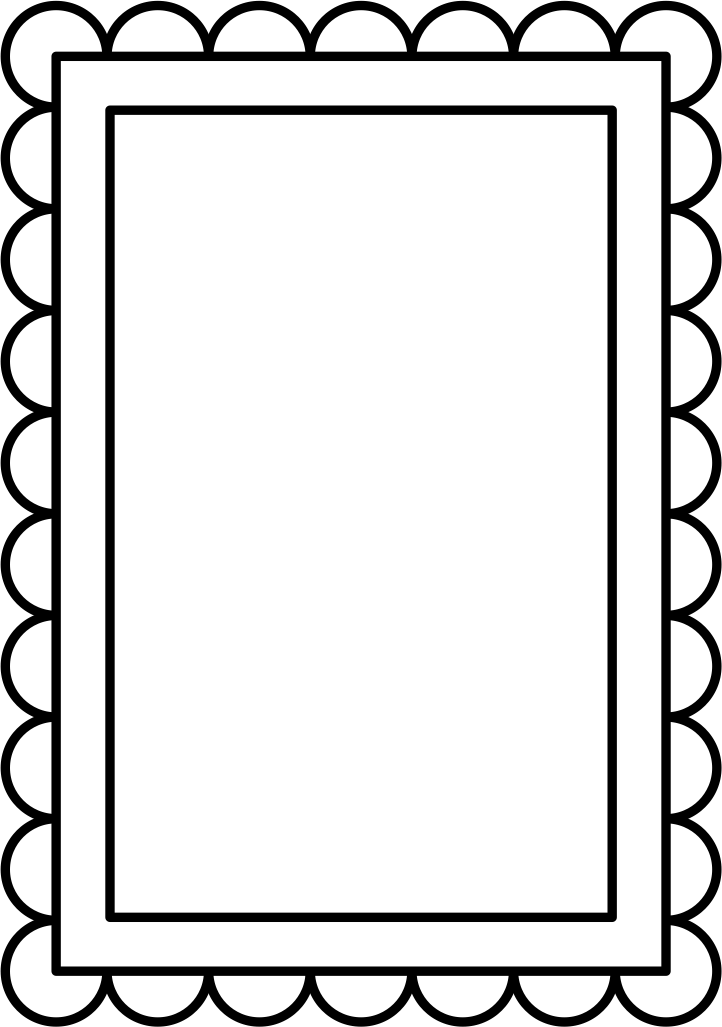 …
…
It’s my birthday!